МБОУ « Школа  №32»Кировский район, г. Казаньучитель технологии высшая квалификационная категория
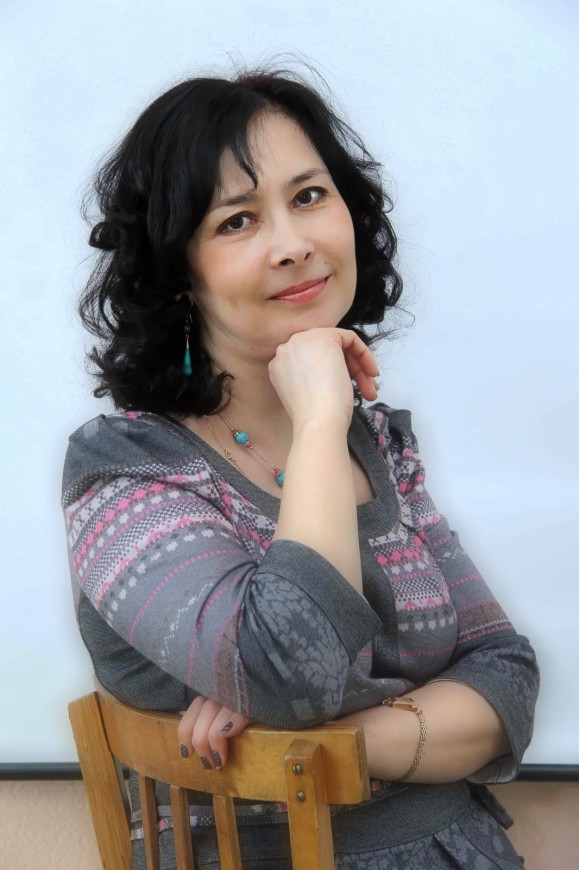 Сайранова 
 Марина
 Борисовна
Мотивация в обучении -общий успех обучения при введении ФГОС.
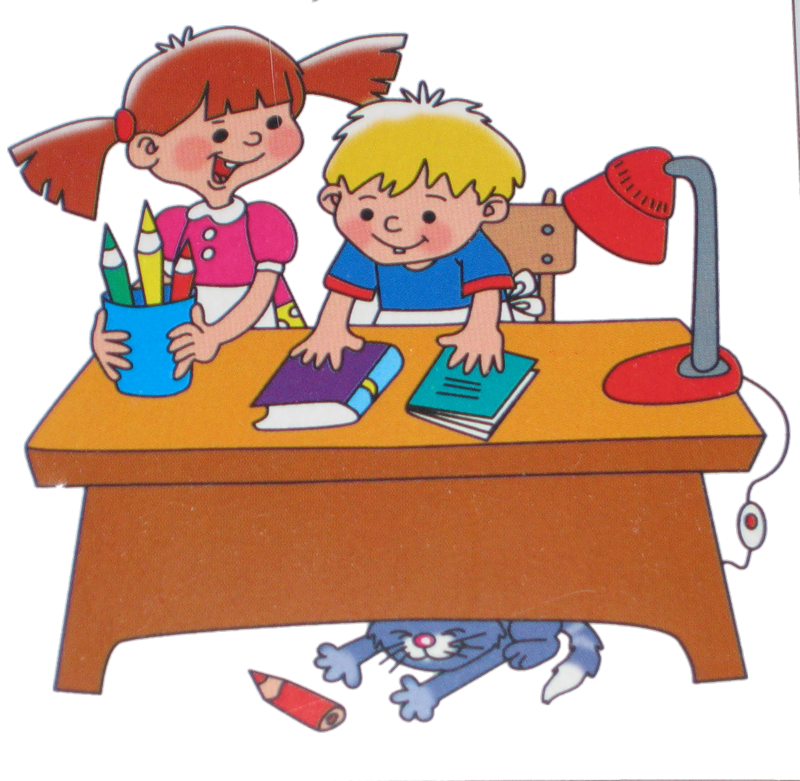 Основными факторами, влияющими на формирование положительной устойчи­вой мотивации к учебной деятельности, являются:
 содержание учебного материала;
организация учебной деятельности;
коллективные формы учебной деятельности;
 оценка учебной деятельности;
стиль педагогической деятельности учителя.
«Дитя мыслит формами, красками, звуками, ощущениями вообще ... Детская природа ясно требует наглядности...»
                                                                                                                   К. Д. Ушинский.
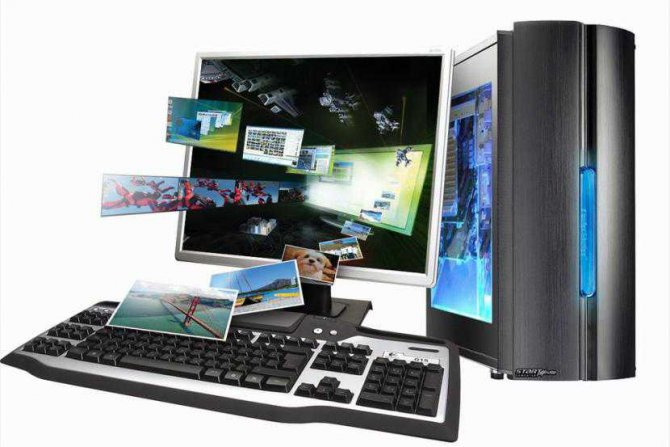 Содержание учебного материала. Содержание обучения выступает для уча­щихся в первую очередь в виде той информации, которую они получают от учителя, из учебной литературы, учебных телевизионных передач и тому подобных средств.
5 класс
6 класс
Организация учебной деятельности. А. К. Маркова и соавт. отмечают, что изучение каждого раздела или темы учебной программы должно состоять из трехосновных этапов: 
мотивационного, операционально-познавательного и рефлексив­но-оценочного.
Оценка результатов учебной деятельности. 
Мотивирующая роль оценки ре­зультатов учебной деятельности не вызывает сомнения.
Коллективная (групповая) форма деятельности. Известно, что во многих случаях групповая форма учебной деятельности создает лучшую мотивацию, чем индивидуальная. Групповая форма «втягивает» в активную работу даже пассивных, слабо мотивированных учащихся.
Стиль деятельности учителя. На формирование мотивов учения оказывает влияние стиль педагогической деятельности учителя, различные стили формируют различные мотивы. 
Авторитарный стиль 
Демократический стиль 
Попустительский (либеральный) стиль